A year in the Life of a NC Sweetpotato
From soil to sustenance
It’s all in the soil
Sweetpotatoes are native NC and grow mostly in the coastal plain regions. NC grows more of this low calorie vegetable than any other state.
The coastal plains have very sandy soils that accommodate the sweetpotato.
It’s not dirt… it’s soil
NC’s piedmont and eastern soils are often sandy, which allows for drainage
The sweetpotato cannot sit in flooded soils
These roots need oxygen to respire (yes they breathe although they don’t have lungs)
Horticulturists
Dr. Craig Yencho, Sweetpotato breeder at NCSU
Someone who grows or studies sweetpotatoes is a horticulturist
There are many other jobs on a farm
Most of NC sweetpotato farms are hundreds to thousands of acres
One acre is the size of a football field without the end zones
https://cals.ncsu.edu/horticultural-science/wp-content/uploads/sites/6/2017/03/IMG_7620.jpg
Sweetpotatoes don’t start as seeds
Instead of seeds, they are grown from cuttings called sprouts or slips
Farmers start slips
Slips are started in the greenhouse or in the field
Hold on… there is another way to start them.
Some farmers grow sprouts by “bedding” seed potatoes in March.
The whole sweetpotato is put on top of the ground and covered with a think layer of soil and plastic
Sweetpotato sprouts
Sprouts will be cut and transplanted from the greenhouse or bedding field to a different field in May and June
Sweetpotatoes need warm soil, there are no more frosts (below 32F) in May
Sprouts and slips are planted
The sprouts are planted in rows using machines that are run by people
Sweetpotatoes love the NC heat
In the field, sweetpotatoes mature with sun, water, and nutrients
They grow for 90-120 days without frost (frost free days)
Where do they grow?
Sweetpotatoes grow under the soil
They are a true root (unlike an Irish/white potato, which is a tuber or underground stem)
Dig in!
Sweetpotatoes are ready to dig 3-4 months after the sprouts or slips were transplanted
Digging (also known as harvesting) begins in August
Rows are plowed with a tractor
Sweetpotatoes are flipped on top of the soil
Postharvest
From the moment they are harvested the sweet potato requires a great deal of care
These practices and the science that deals with this is known as postharvest
Sweetpotatoes are sorted and graded
The field workers grade or sort according to their size
This can be done in the field or before they are packed
Largest sweetpotatoes are called jumbos
Smallest sweetpotatoes are called canners
Sweetpotatoes require a lot of aftercare
From the time they are harvested, there are many steps taken before they are eaten
Once dug they are known as green
They can be easily hurt because they have a thin skin
Some may be washed and sold at this time
Curing
Most sweetpotatoes are cured
Curing changes starches in the sweetpotato into sugar
Heals cuts and reduces decay and shrinkage
The root becomes sweeter and has tougher skin
Curing continued
Curing requires about 4-7 days of 80-85F temperature and 80-90% relative humidity
 Earlier in the season, when the soil and air temperatures are higher, the roots will cure in a shorter time than later in the season when the roots start out cooler
Sweetpotatoes that aren’t cured
Sweetpotatoes that are green and not cured require a much greater length of cooking 
Uncured sweet potatoes shrink at 2-5% (losing water) per month versus cured sweet potatoes at 1%
After curing
Sweet potatoes can be stored for up to one year before being sold
They are stared in boxes (holding 20-60 bushels) in temperatures between 55-60F and 85% relative humidity
What’s a bushel?
1 US bushel = 4 US pecks 1 US bushel = 1.24445608 cubic feet 1 US bushel = 37.2367119 US quarts 1 US bushel = 35.239072 liters
Sorting and Packing
After being sorted they are washed, sorted by size, and packed
Sweet potatoes are shipped all over the world
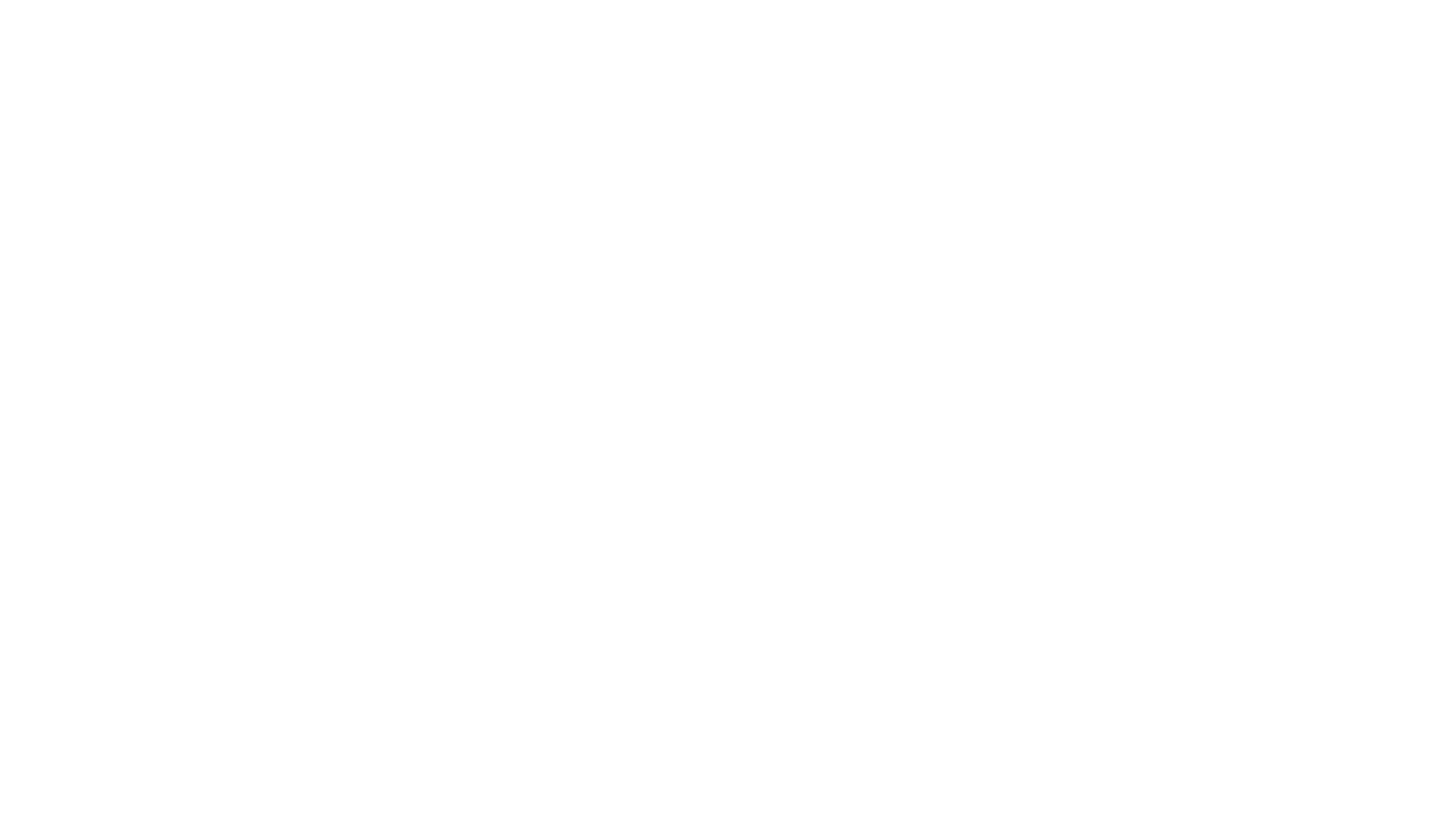 View sweet potato harvest and postharvest
View episode 700 until minute 7:38
http://flavornc.com/2018/04/sweet-potatoes-princeton-nc/